Projekt nr POIS.02.04.00-00-0191/16

Inwentaryzacja cennych siedlisk przyrodniczych kraju, gatunków występujących w ich obrębie oraz stworzenie Banku Danych 
o Zasobach Przyrodniczych.
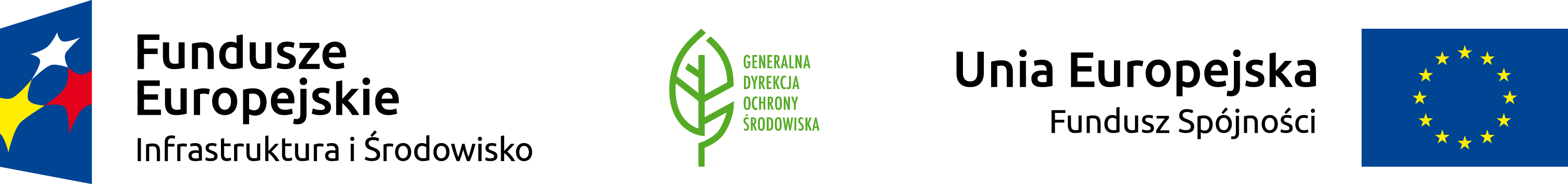 Wnioskodawca: Minister Klimatu i Środowiska
Beneficjent: Generalna Dyrekcja Ochrony Środowiska
Partnerzy: 14 Regionalnych Dyrekcji Ochrony Środowiska (w: Białymstoku, Bydgoszczy, Gdańsku, Gorzowie Wielkopolskim, Katowicach, Krakowie, Lublinie, Łodzi, Olsztynie, Poznaniu, Rzeszowie, Szczecinie, Warszawie, Wrocławiu)
OKRES REALIZACJI PROJEKTU
CEL PROJEKTU
Wyeliminowanie luki w procesie zarządzania zasobami przyrodniczymi poprzez zlikwidowanie problemu braku kompletnej informacji przyrodniczej oraz stworzenie systemu gromadzenia, analizowania, udostępniania oraz stałej aktualizacji przestrzennych danych przyrodniczych.
Program Operacyjny Infrastruktura i Środowisko 2014-2020
Oś priorytetowa II – Ochrona środowiska, w tym adaptacja do zmian klimatu
Działanie 2.4 – Ochrona przyrody i edukacja ekologiczna
Źródło finansowania:
KOSZT REALIZACJI PROJEKTU
PRODUKTY PROJEKTU
PRODUKTY PROJEKTU – interoperacyjność
(widok kooperacji aplikacji)
Komponent 1 -
Kontener danych
Komponent 2 –
Aplikacja użytkownika w geoserwis.gdos.gov.pl
System informacyjny
z rejestrem ponad 
1 144 545 rekordów (gatunków i siedlisk)
Oznaczenia powiązanych 
systemów:
        planowany
        modyfikowany
        istniejący
dot. systemów własnych oraz innych jednostek
Komponent 3 –
Aplikacja administratora
WSKAŹNIKI EFEKTYWNOŚCI PROJEKTU
REALIZACJA ZALECEŃ KRMC
TRWAŁOŚĆ PROJEKTU
Okres trwałości: Zgodnie z umową o dofinansowanie należy zachować trwałość projektu w okresie 5 lat od zatwierdzenia wniosku o płatność końcową. 
Źródło finansowania utrzymania produktów projektu: Środki na wynagrodzenie administratora GDOŚ oraz na asystę techniczną zabezpieczone zostały w budżecie GDOŚ.
Najważniejsze ryzyka:
Dziękuję za uwagę
Marek KajsZastępca Generalnego Dyrektora Ochrony Środowiska
Generalna Dyrekcja Ochrony Środowiska